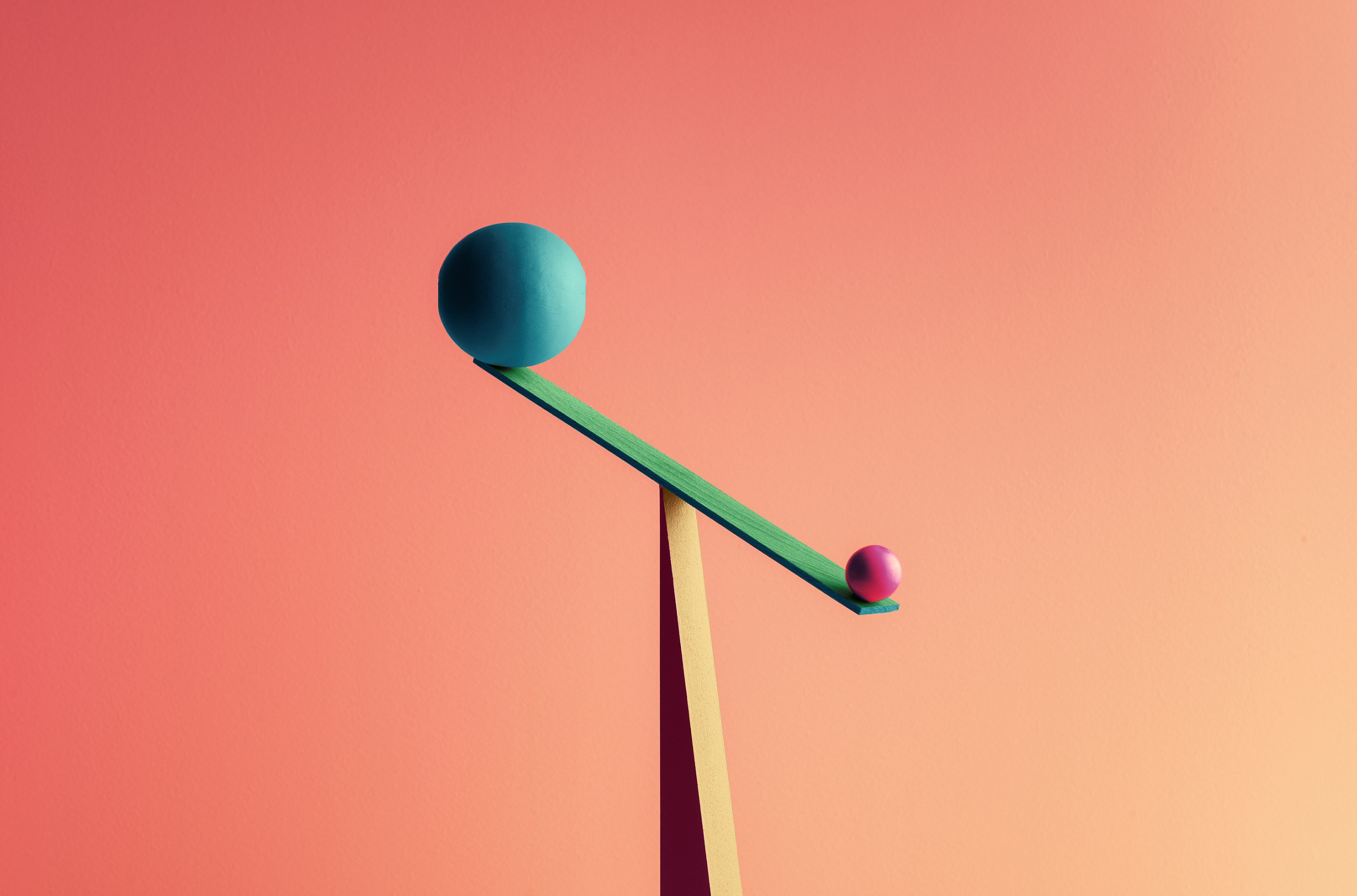 Les revenus
Varier -> verbe du 1° groupe dont le radical finit par un –i

Selon : a seconda

Département : division territoriale, collective, électorale de l’État, créé en 1789.

Ménage = famille

Revenu : reddito

% = pour cent / pourcentage

*Le seuil de pauvreté s’établit en 2017 à 1 041 euros par mois.
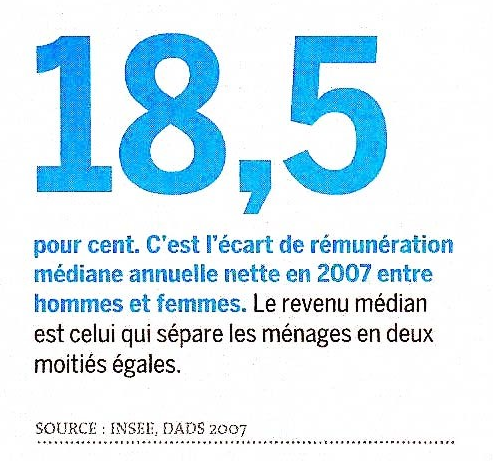 écart : scarto, differenzaannuel (m.), annuelle (f.)net (m.), nette (f.)entre: tra (elementi distinti)parmi: tra (all’interno di un gruppo)celui, pronome dimostrativo masculin singulier : quellomoitié : metà*En 2020, l’écart de salaires hommes/femmes est de 16,8%
Payées: participio passato femminile plurale del verbo payermoins / plus : avverbi che introducono il comparativoMédian (m.), médiane (f.)SMIC : Salaire Minimum Interprofessionnel de CroissanceCroissance ← croître (verbo da due radicali, tra cui croiss-)Le Smic net est de 1219 euros en 2020.
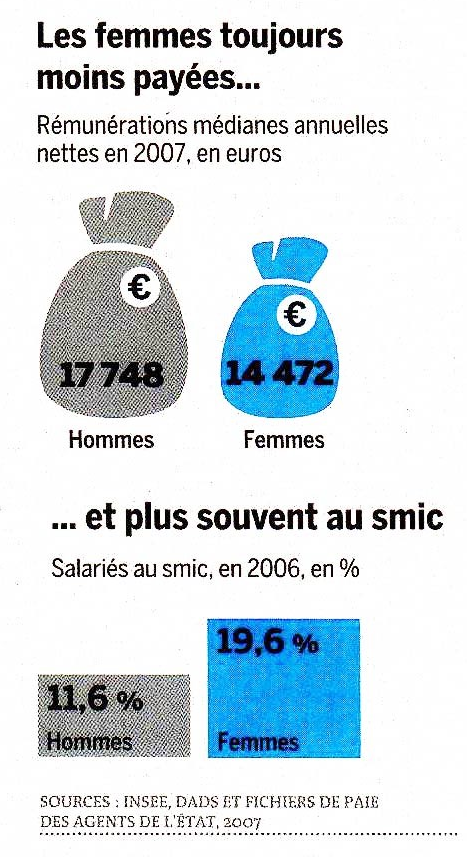 Emploi 1) impiego 2) posto di lavoro 3) occupazioneemployer : impiegare, dare lavoroemployé : impiegato, dipendenteemployeur : datore di lavoromille → millier : migliaio
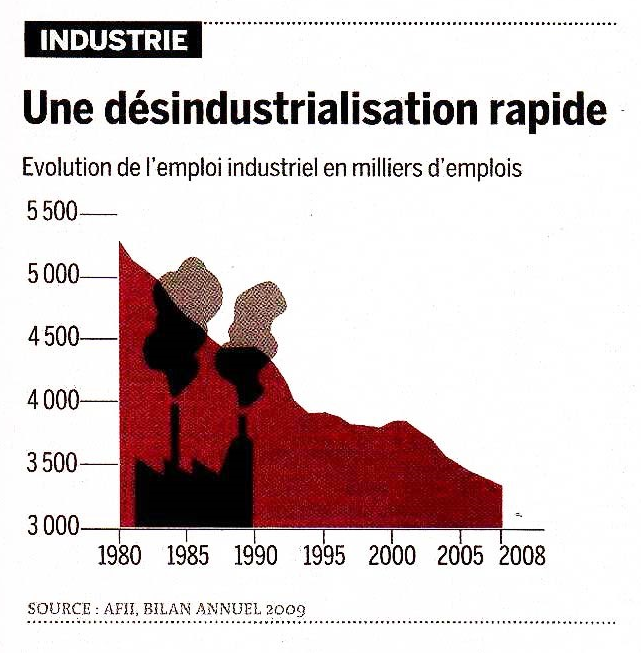 Nombre : numerocréer : verbe du premier groupe dont le radical finit par une voyellemaintenu : participe passé de maintenir, mantenere.
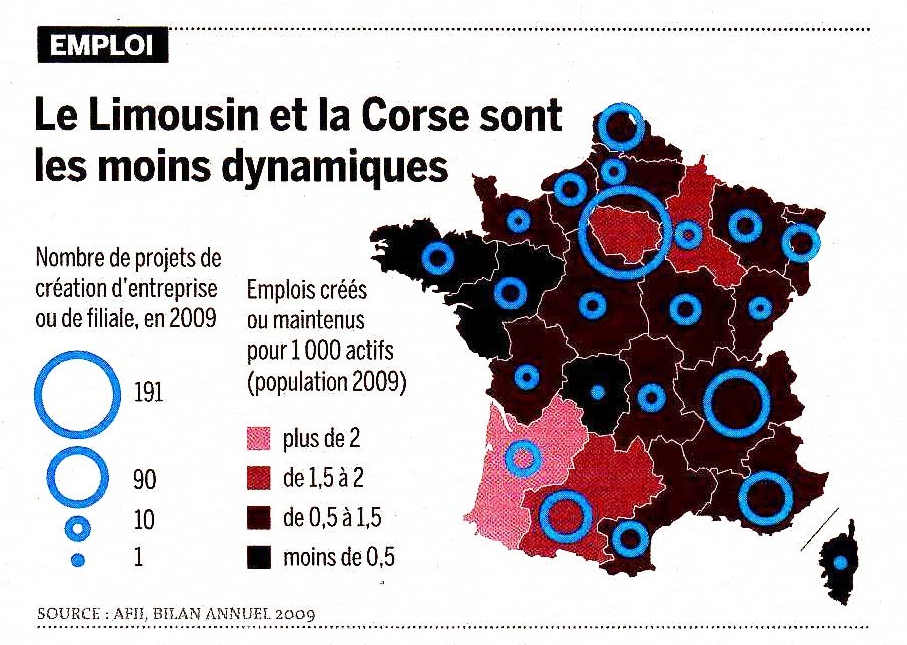 Exercice de compréhension Q/R
Où se trouve la pauvreté en France ?
La pauvreté se trouve au Nord et au Sud.
Quel est le seuil de pauvreté en 2017 ?
- 1041 euros.
Qu’est-ce que le Smic ?
- C’est le salaire minimum interprofessionnel de croissance.
Est-ce que les femmes sont moins rémunérées que les hommes en moyenne, et de combien ?
- Oui, elles sont moins rémunérées, de 16,8% en moyenne.
Où se trouve le Limousin ?
- Il se trouve au centre de la France.
Est-ce que dynamisme et maintien des emplois coïncident ?
- Non, ils ne coïncident pas toujours.